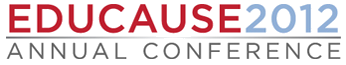 Sherpa: Increasing Student Success 
with a Recommendation Engine
www.socccd.edu/sherpa
Dr. Bob Bramucci, Vice-Chancellor, Technology and Learning Services
Jim Gaston, IT Director - Academic Systems
Overview
About Us
Importance of Recommendation Engines
Sherpa Architecture
Sherpa Demonstration
What’s Next?
About Us
About the SOCCCD
Two-college district in southern California
Approximately 43,000 students (25,000 FTES)
Two Colleges, Three Campuses
Saddleback College in Mission Viejo
Irvine Valley College in Irvine
Advanced Technology and Education Park (ATEP) in Tustin
Project Overview
Recommendation Engines
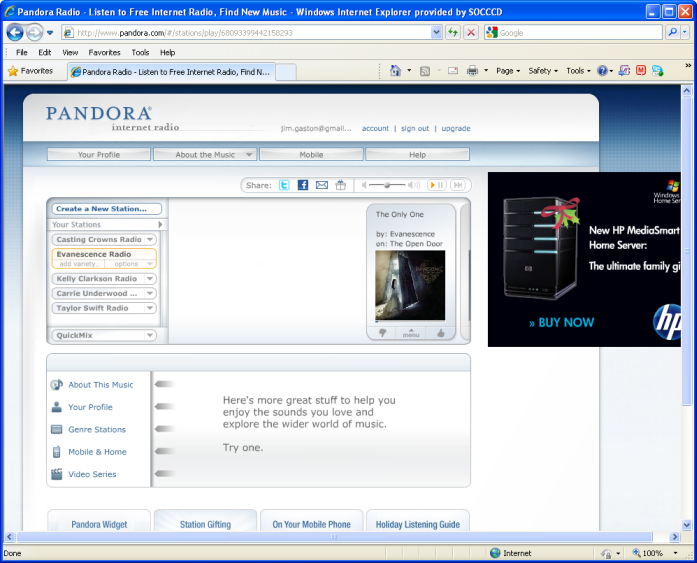 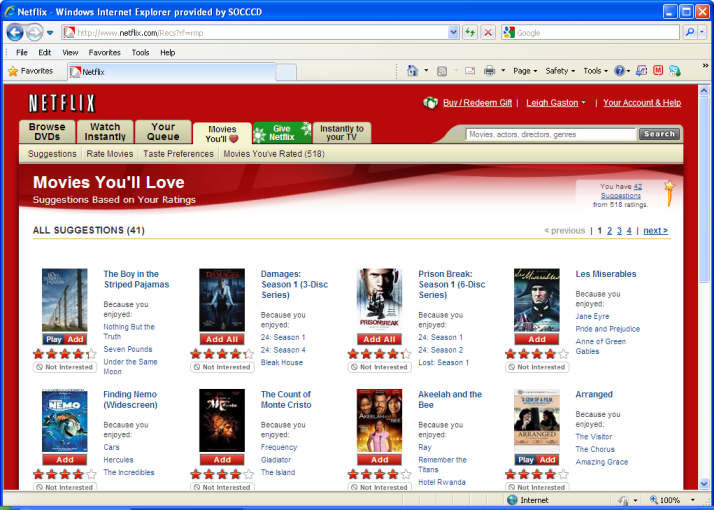 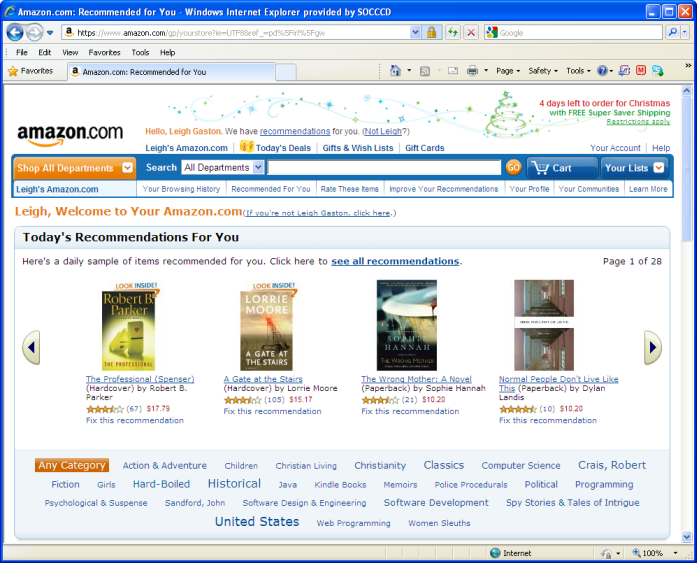 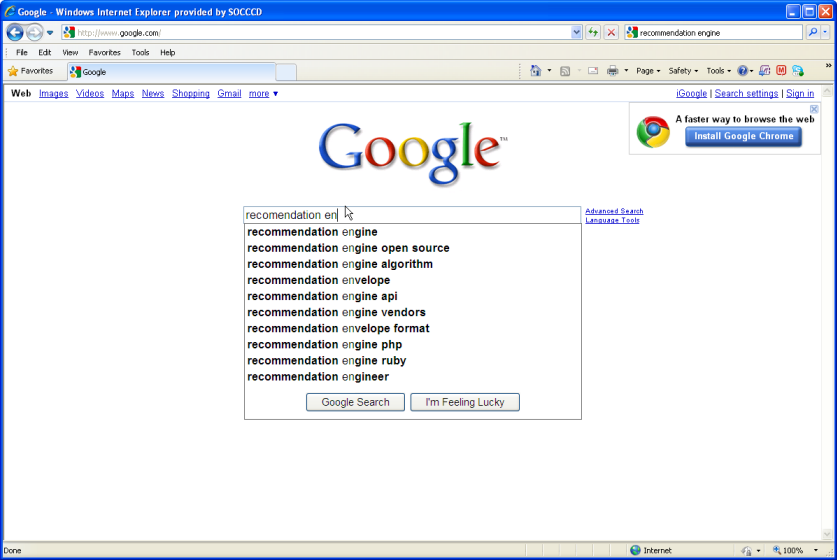 Sherpa
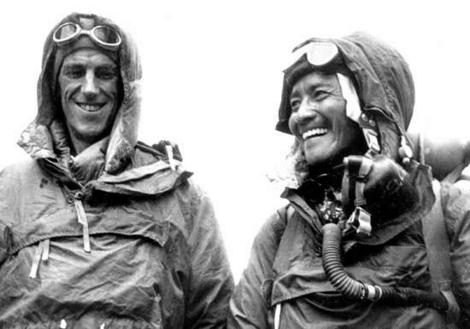 So what is Sherpa?
Sherpa is a recommendation engine that will guide students to make informed decisions regarding courses, services, tasks and information.
Sherpa Architecture
Timing                    Event
Trigger
Courses

Services

Information

Tasks
Transcript
GPA
Ed Goal
Reg Activity
Current Classes
Status
Recommendations
Student Profile
Nudge
Feedback - Preferences
Feedback - Ratings
Portal          RSS         Email    Text    To-Do List   Mobile
Recommendation Examples
Rolling Out in Phases
Phase One – Closed Class Assistance
Assists students in finding a replacement class during registration
Phase Two – Profiles and Nudges
Announcements, Email, SMS, Voice-To-Text

Phase Three – Portal Refresh
Calendar, To-Do List and News Feed
Phase Four – Mobile
Going live in November 2012

Phase Five – Predictive Analytics
In planning stage
Focus on Student Success
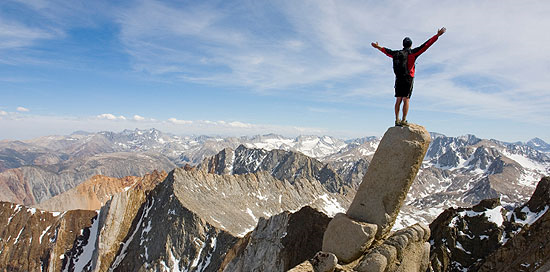 Some Promising Early Results
Closed Class Assistant
Has directly resulted in over 10,000 enrollments since October 2010
Matriculation Pilot
Probation numbers dropped 39% one month after Sherpa notification.
Students notified of being dismissed were asked in an on-campus workshop why they attended:
55% - Sherpa email notification 
21%  - Sherpa to-do list item.
Enough Talking…
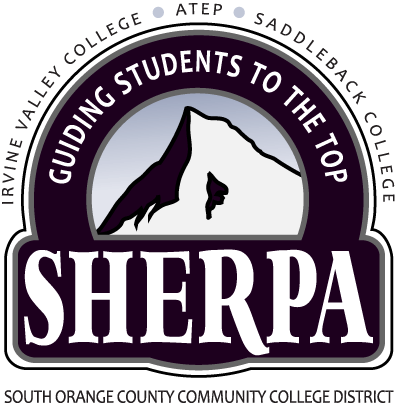 Sherpa Demonstration
Tracking Results
What’s Next? Predictive Analytics
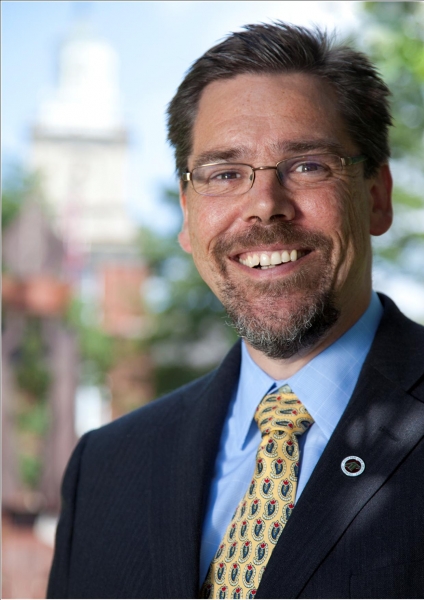 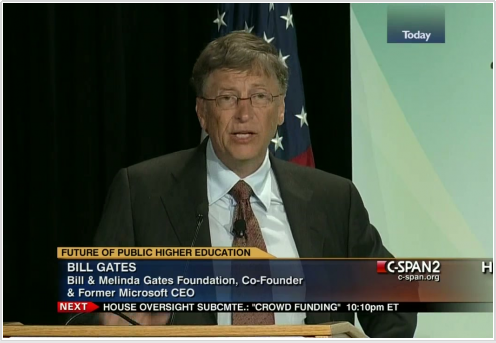 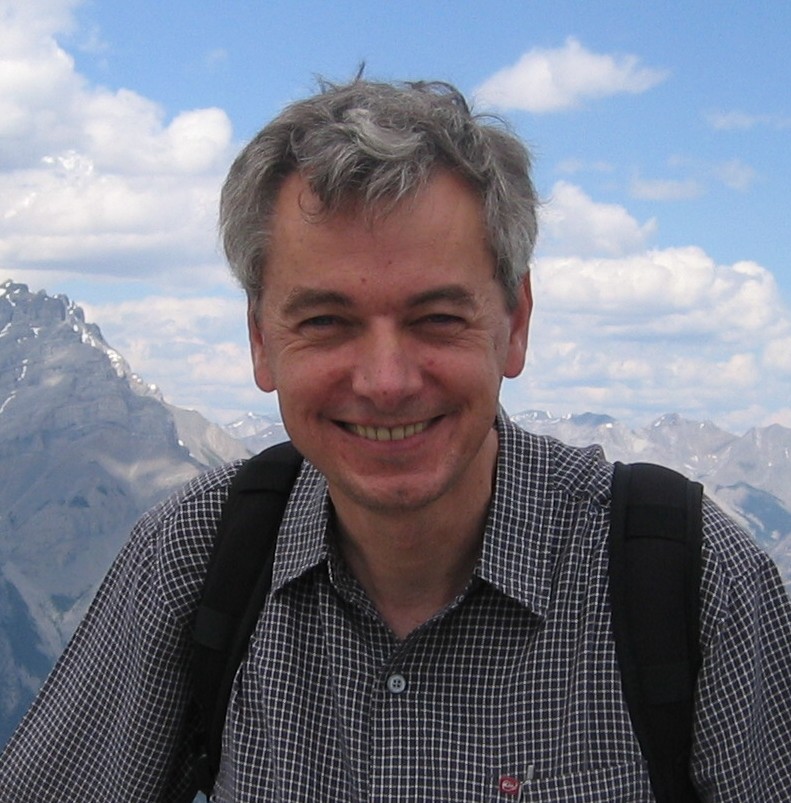 Questions?
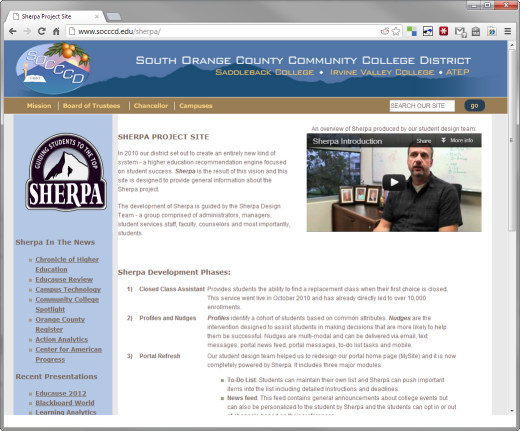 http://www.socccd.edu/sherpa
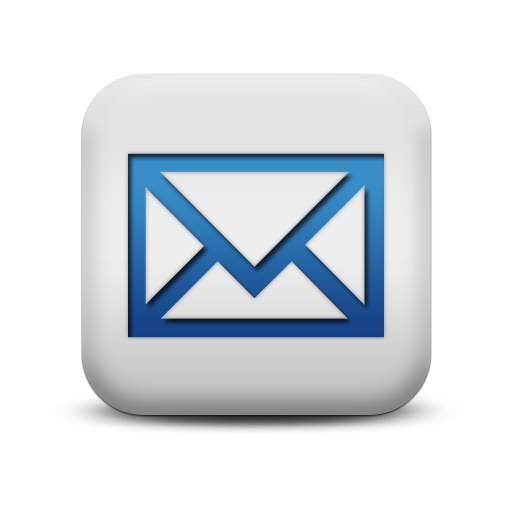 Bob Bramucci: 	rbramucci@socccd.edu
Jim Gaston: 		jgaston@socccd.edu